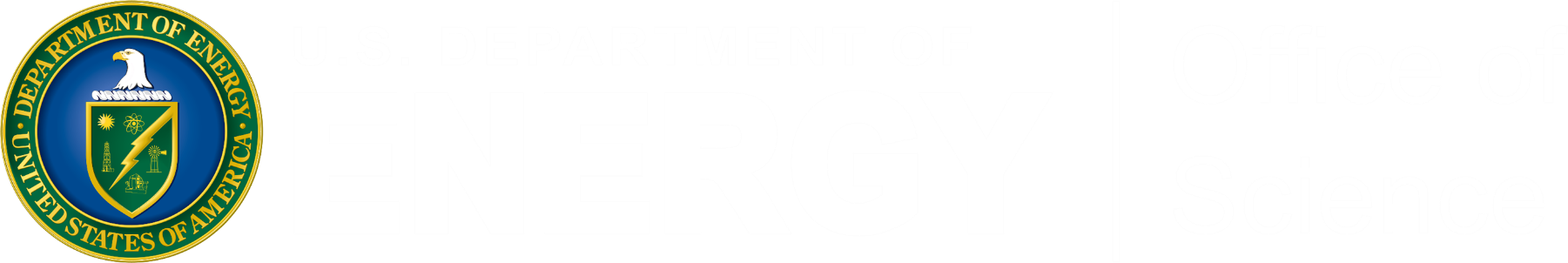 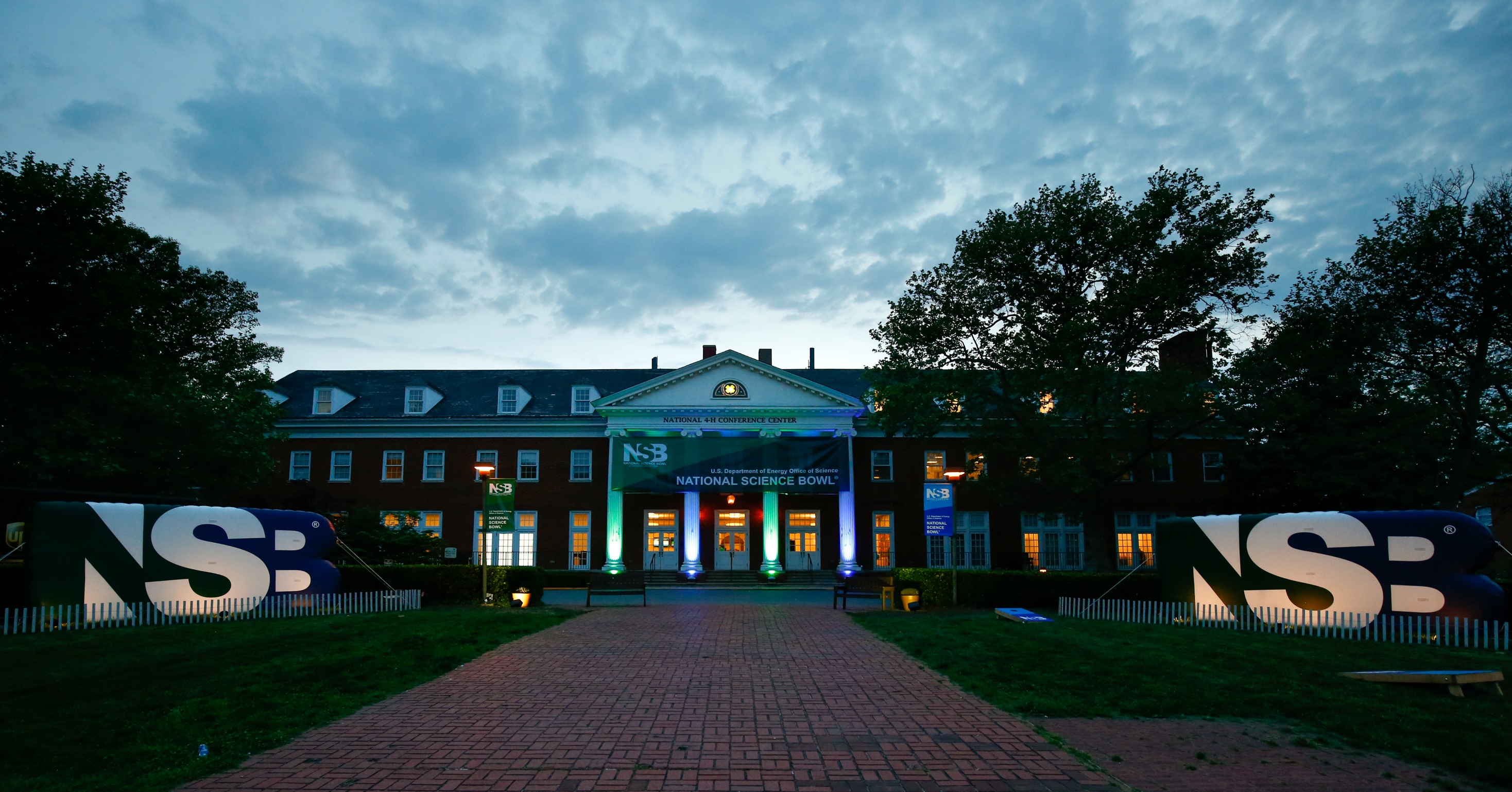 Overview of Volunteer Roles
2021 Virtual NSB (vNSB)
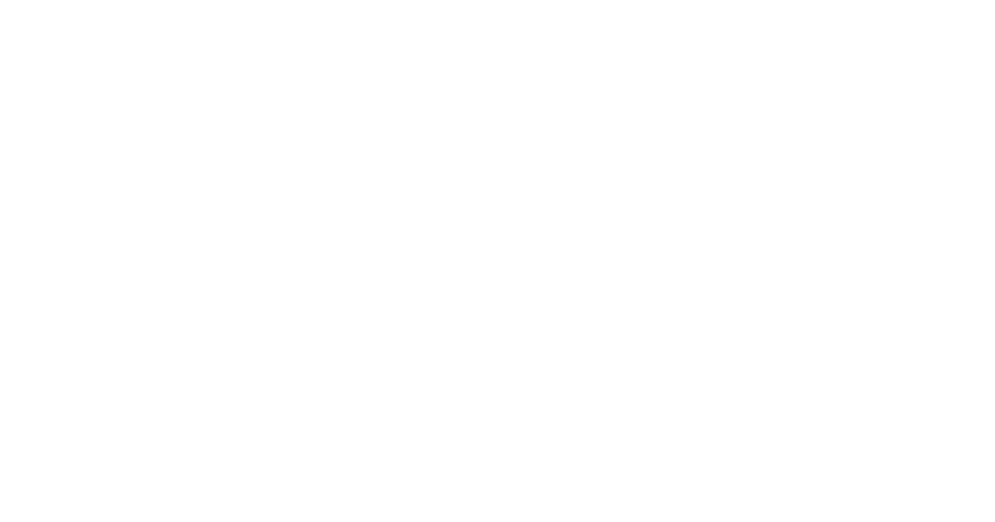 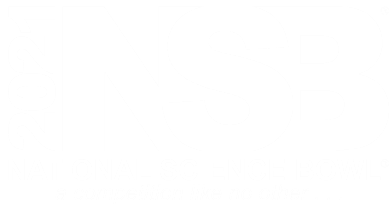 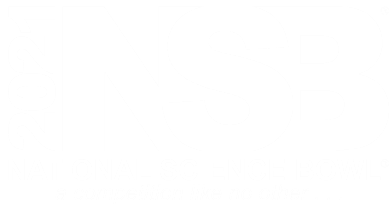 Tournament Structure
2. Competition Structure
2-1.	Regional competitions will all be virtual events in 2021. Teams will not play head-to-head matches in the virtual regional competitions.  Instead, teams are competing against all of the other teams in the competition. Each competition will have at least 2 preliminary rounds, in which each individual team with be read the same set of questions during each round.  The teams with the highest combined point totals from all preliminary rounds will advance to the Elimination Tournament.  The number of teams advancing to the Elimination Tournament will be decided by each Regional Tournament Director, but will be no more than 32 and no fewer than 8 teams.  (See Rules 8 – 10 below regarding the breaking of ties.)
  
The assumption is that each student and coach will be in their individual homes, but if local and state guidelines permit a team to gather together, it may do so. Due to these unusual circumstances, teams must agree to the following requirements:
 
Each student must be available via computer with web camera or smartphone for a Zoom meeting (which will be password protected with hidden meeting IDs)
 
In addition, another device with a camera must also be on the Zoom call via the Zoom app, to show the student’s workspace and surrounding area during the competition, to help the officials ensure the students and coaches are not breaking any rules. If multiple students are in one location, additional cameras for each student may be required to ensure the workspace of each student can be monitored.
 
Each coach and co-coach may also be in the Zoom meeting. For each coach, another device with a camera must also be on the Zoom call via the Zoom app, to show the coach’s entire person from the side.  Any other adults in the same room with the students should also have a camera facing them.
 
No one should be recording any part of the questions – via audio, video, or writing.  After the competition is complete, the questions will be shared online. 
 
After play of the tournament, players, coaches, and spectators must not communicate about the questions with anyone outside their team, other than National Science Bowl® officials, until the questions are shared on the NSB website.
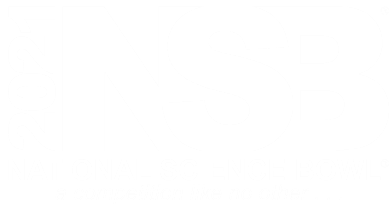 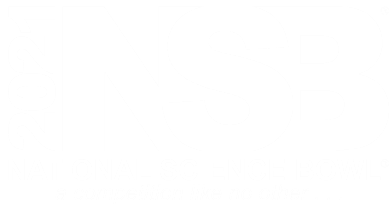 Tournament Rules
3. The Questions
3-1.	Two types of questions will be used: toss-up questions, worth 4 points, and bonus questions, worth 10 points. A toss-up question may be answered by any of the 4 or 5 members of the team by the student raising their hand so that the moderator can see. A team answering a toss-up question correctly will always get a chance to answer a bonus question. Communication among team members is allowed on both toss-up and bonus questions; this communication may be verbal, visual, or written in the Zoom chat box. The high school question categories are: Biology, Chemistry, Earth and Space Science, Energy, Mathematics, and Physics. The middle school question categories are: Life Science, Physical Science, Earth and Space Science, Energy, and Mathematics.

3-5.	For toss-up questions, the first player seen by the officials to raise their hand earns the right to answer the question. This player will be verbally recognized before the answer is given, but there are no penalties for blurting. Answers will only be accepted from the student recognized by the official. Other players should remain quiet while an answer is being given.
 
3-6.	On any toss-up or bonus question, the first response given, as determined by the officials, is the only one that counts. However, if a participant gives both a letter answer and a scientific answer to a multiple-choice question, both parts must be correct. Any prefacing remarks that do not directly answer the question, such as “my answer is” or repeating the question, will be considered delaying the game and counted as an incorrect answer. (Note: a very short “um”, “er”, or vocal stumble is acceptable, provided the officials do not consider it delaying the game.) The moderator may interrupt a player in the process of giving an incorrect answer at any time, so as to continue the flow of the game.
 
3-7.	The answer to a bonus question may come from any of the team members. The player who will answer the question should raise their hand and wait for the moderator to recognize them. Answers will only be accepted from the student recognized by the moderator.
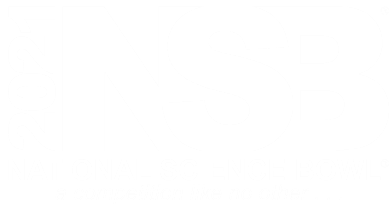 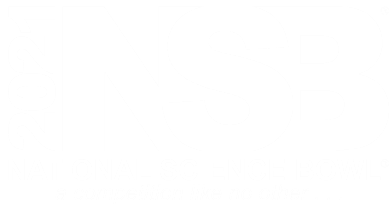 Timing Rules
4. Timing 
4-1.	The match is played until all of the toss-up questions (and earned bonuses for correct toss-ups) have been read (15 toss-up questions for middle school and 18 toss-up questions for high school). 
 
4-2.	After reading a toss-up question, the moderator will allow 7 seconds for the team to respond. Timing begins after the moderator has completed reading the toss-up question, including all choices on a multiple-choice question. Note: The 7 seconds is based on the moderator’s timing, which begins upon completion of the question. One of the officials must see someone’s raised hand BEFORE 7 seconds has elapsed on the moderator’s timer. (Teams should be aware that they will most likely NOT have the complete 7 seconds due to a variety of factors, including internet bandwidth.) If no player raises their hand before the 7 seconds elapses, the moderator will announce that time has expired, and proceed to the next toss-up question.
 
4-3.	After a team member has answered a toss-up question correctly, the team is given the opportunity to answer a bonus question. The team will have 22 seconds for a team member to raise their hand to give an answer to the bonus question; timing begins by the moderator after the moderator has completed reading the bonus question, including all choices on a multiple-choice question. Note: the 22 seconds is based on the moderator’s timing, which begins upon completion of the question. One of the officials must see someone’s raised hand BEFORE 22 seconds has elapsed on the moderator’s timer. (Teams should be aware that they will most likely NOT have the complete 22 seconds due to a variety of factors, including internet bandwidth.) 
 
4-4.	On a bonus question, the signal “5 SECONDS” will be given by the moderator after 17 of the allowed 22 seconds have elapsed. If no player raises their hand before the 22 seconds elapses, the moderator will announce that time has expired, and proceed to the next toss-up question.
 
4-5.	A participant who raises their hand on a toss-up or bonus question must answer the question promptly after being verbally recognized by the moderator. After recognizing a participant, the moderator will allow for a natural pause (up to 2 seconds), but if the moderator determines that stalling has occurred, it will be treated as a wrong answer.
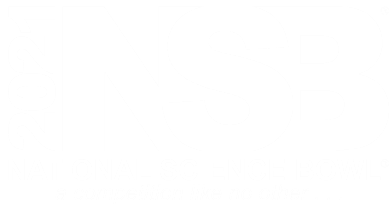 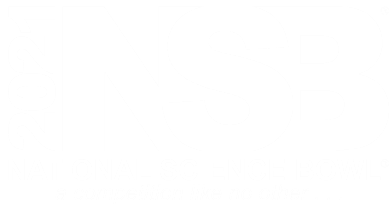 Ties
8. Rules for Breaking Ties to Determine the Top X Teams Advancing to the Elimination Tournament
Middle school teams: In case of a tie, the first tie-breaker will be the combined score on questions 11 – 15 from all of the Preliminary Rounds. The second tie-breaker will be the score on question #15 (combined toss-up and bonus) from all of the Preliminary Rounds. The third tie-breaker will be the score on question #14 from all of the Preliminary Rounds, etc., with further tie-breakers using the questions in reverse order until the tie is broken.
High school teams: In case of a tie, the first tie-breaker will be the combined score on questions 13 – 18 from all of the Preliminary Rounds. The second tie-breaker will be the score on question #18 (combined toss-up and bonus) from all of the Preliminary Rounds. The third tie-breaker will be the score on question #17 from all of the Preliminary Rounds, etc., with further tie-breakers using the questions in reverse order until the tie is broken.
 
9. Rules for Breaking Ties to Determine the Top X Teams Advancing to the Next Round of the Elimination Tournament
Middle school teams: In case of a tie, the first tie-breaker will be the combined score on questions 11 – 15. The second tie-breaker will be the score on question #15 (combined toss-up and bonus). The third tie-breaker will be the score on question #14, etc., with further tie-breakers using the questions in reverse order until the tie is broken.
High school teams: In case of a tie, the first tie-breaker will be the combined score on questions 13 – 18. The second tie-breaker will be the score on question #18 (combined toss-up and bonus). The third tie-breaker will be the score on question #17, etc., with further tie-breakers using the questions in reverse order until the tie is broken.
 
10. Rules for Breaking Ties at the End of the Championship Round
Middle school teams: To break any ties between two teams competing in the Championship Round, each team will be given the same series of five toss-up questions (no bonus questions will be used during this segment of the competition). The usual timing and scoring rules for the virtual competition are in effect.
High school teams: To break any ties between two teams competing in the Championship Round, each team will be given the same series of six toss-up questions (no bonus questions will be used during this segment of the competition). The usual timing and scoring rules for the virtual competition are in effect.
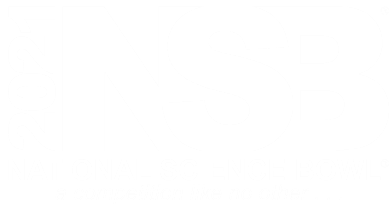 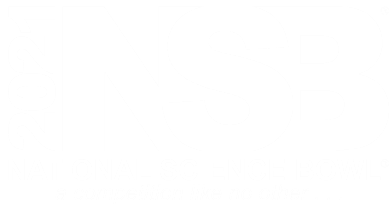 What to expect to see…
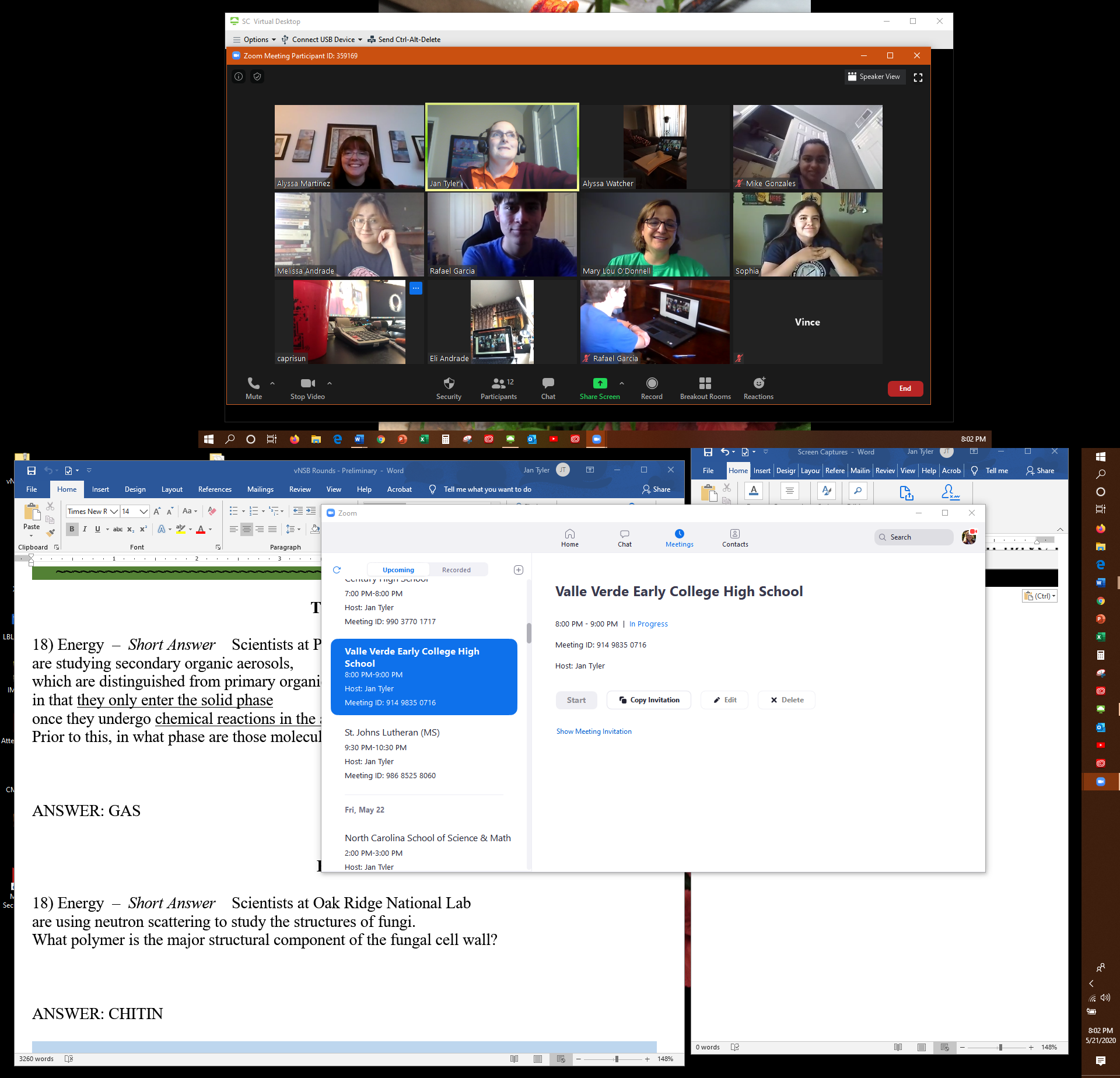 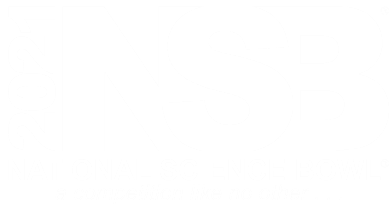 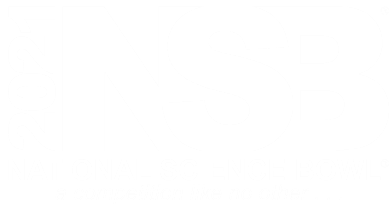 What to expect to see…
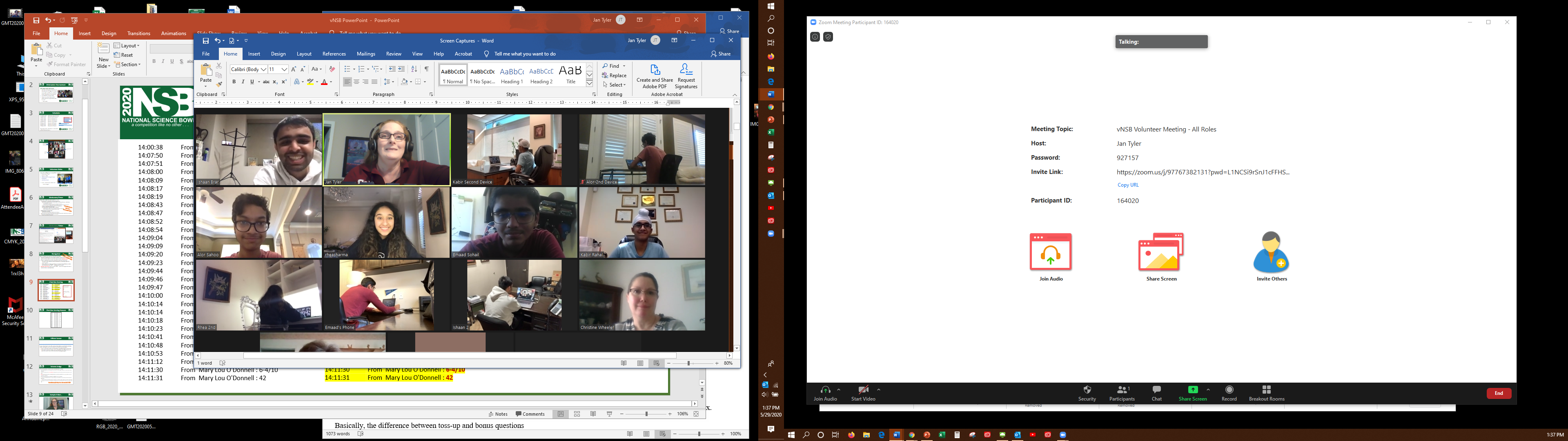 Perfect 2nd device set-up
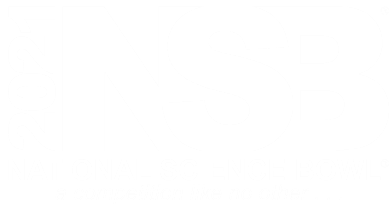 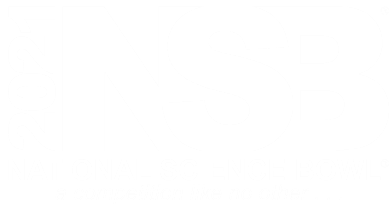 Volunteer Roles
Three officials per “room”
Moderator/Timer
Recognizer/Official Scorer (Google Form)
Question Judge/Chat Box Scorer*
*Moderator must wait for the Question Judge to complete the Chat Box scoring before proceeding to the next toss-up question
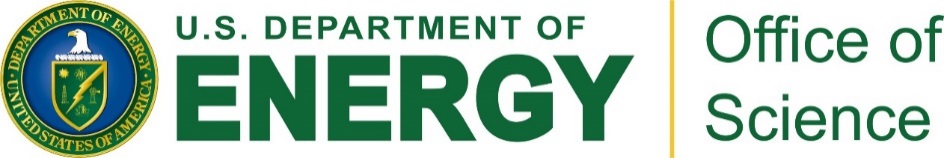 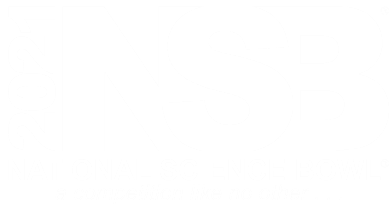 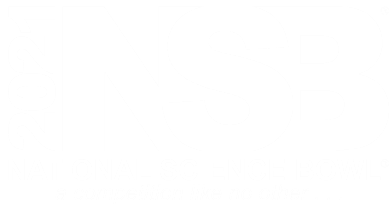 Moderator/Timer
A script will be provided for each round 
“Toss-up Number XY is in CATEGORY, ShortAnswer/MultipleChoice”
After you finish reading the question, start your timer – do not look at the team – only the timer.
Toss-up Questions: 7 seconds    
Bonus Questions: 22 seconds w/ 5 second warning at 17 seconds
Once you hear the Recognizer speak, you may look at the team as they give their answer
If correct: “Your bonus is in CATEGORY, ShortAnswer/MultipleChoice”
If incorrect: Please give the correct answer
If no answer is given: The Recognizer will say, “No Answer”
PAUSE after time expires to ensure no players have beaten the time call
After confirming, “No Answer”, give the correct answer

Read slower than you normally would!
Speak clearly and articulate
Give students every advantage, within the rules, to hear you
If you see or hear that students are having internet issues: AFTER A QUESTION IS COMPLETED you may pause to ask the student if they are okay, or if they need to re-connect.
We want to be helpful and supportive
Consistency is Key to a Successful NSB
Perfect 2nd device set-up
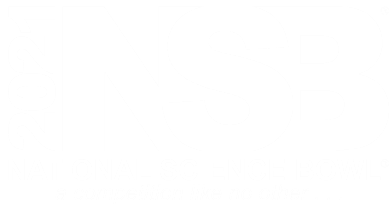 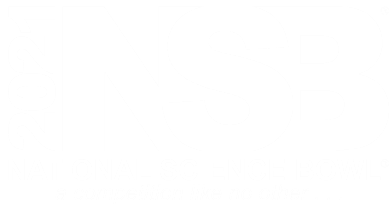 Moderator/Timer’s Screen
Read slower than you normally would!
Speak clearly and articulate
Give students every advantage, within the rules, to hear you
If you see or hear
Sample screen set-up
Script/questions on the left of the screen
Online timer on the top right of screen
Zoom screen on the bottom left
You can also use a stopwatch or your cell phone as a timer
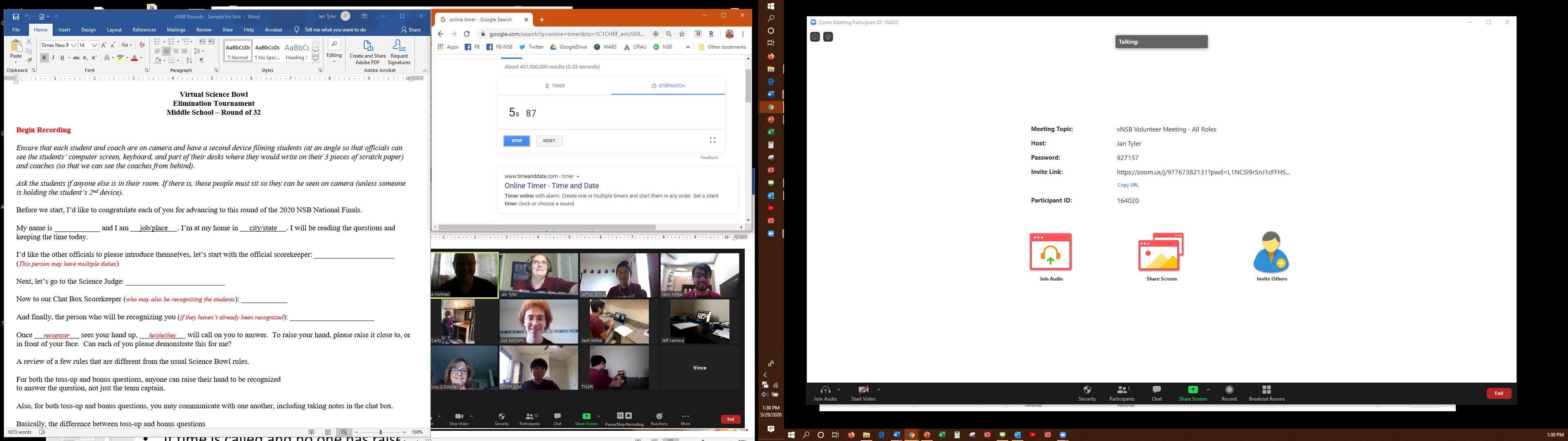 Perfect 2nd device set-up
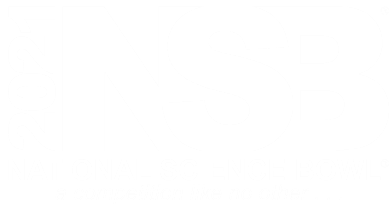 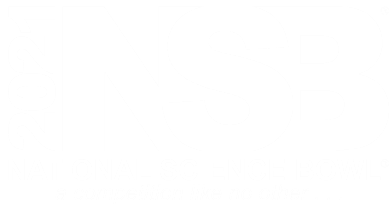 Recognizer/Official Scorer
Calls on students, by name, to answer the questions
Should be watching the screen while question is being read
Call on the first student to raise their hand, and do so immediately
If time is called and no one has raised their hand, say “No Answer”
This alerts other officials that the Moderator is preparing to give the correct answer
Other officials can interrupt if they see someone’s hand before or when the Moderator says “TIME” – but they must be quick!
Students win all ties with the word “TIME” – please do not give the teams a reason to have a bad experience
Consistency is Key to a Successful NSB
Perfect 2nd device set-up
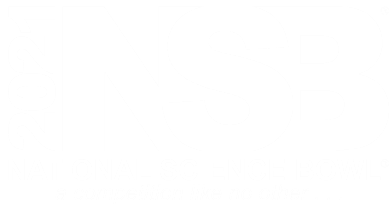 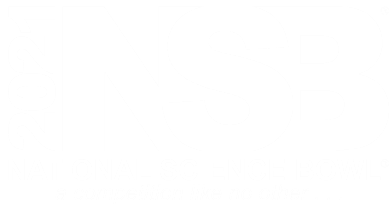 Recognizer/Official Scorer
Sample High School Official Scoring Form:
https://docs.google.com/forms/d/e/1FAIpQLSdqxByf2R2Rs1Zafo5AMyNctSJktMPmL-HtzSGS6Ty93RcDSA/viewform?usp=sf_link

Sample Middle School Official Scoring Form : 
https://docs.google.com/forms/d/e/1FAIpQLSdUMoHqMVg9Ku17osVBKAJSKnuAQDOhwYZekNZ-OXYUFhltQg/viewform?usp=sf_link

Official scorer should enter score after each question without consulting the chat box
After entering the score, then check to see that the chat box agrees
If not, correct the wrong one immediately, stopping the game if necessary. 
If the chat is obviously wrong, such as misaddition, the Official Scorer can enter the correct score in the chat without stopping the game
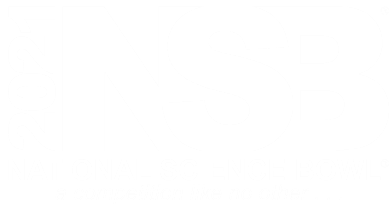 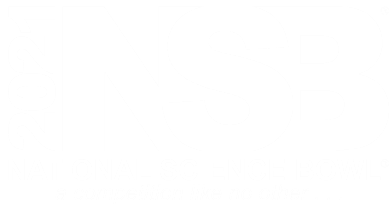 Question Judge/Chat Box Scorer
Follow every question, word-for-word, as the Moderator is reading
Should be prepared to interrupt the moderator if they begin to give an answer when they shouldn’t
Correct the Moderator immediately if important words in the question are misread or not read
Stop the Moderator from reading the bonus question when the toss-up question was not answered correctly
Ensure the Moderator is reading the CORRECT set of questions
Stop the moderator if they accept numerical or scientific answers that are not listed without calling them in
Be prepared to re-read an unfinished question in case the Moderator drops out of the Zoom call
Perfect 2nd device set-up
Consistency is Key to a Successful NSB
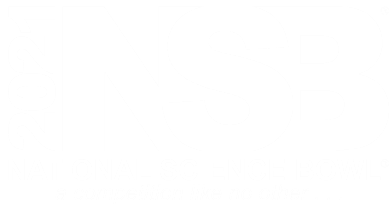 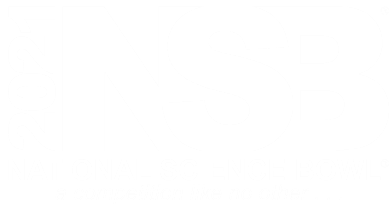 Question Judge/Chat Box Scorer
14:00:38	 From  Preeti : We have everyone
14:07:50	 From  Mary Lou O'Donnell : 1-0
14:07:51	 From  Mary Lou O'Donnell : 0
14:08:00	 From  Melissa : ntp?
14:08:09	 From  Preeti : all?
14:08:17	 From  Mary Lou O'Donnell : 2-0
14:08:19	 From  Mary Lou O'Donnell : 0
14:08:43	 From  Melissa : What was the question
14:08:47	 From  Preeti : True?
14:08:52	 From  Mary Lou O'Donnell : 3-0
14:08:54	 From  Mary Lou O'Donnell : 0
14:09:04	 From  Preeti : isosceles
14:09:09	 From  Preeti : Vertex is 7x
14:09:20	 From  Preeti : two dice
14:09:23	 From  Preeti : Sum is prime
14:09:44	 From  Melissa : nice
14:09:46	 From  Mary Lou O'Donnell : 4-4/10
14:09:47	 From  Mary Lou O'Donnell : 14
14:10:00	 From  Preeti : boiling
14:10:14	 From  Benjamin  : titanium
14:10:14	 From  Benjamin  : iron
14:10:18	 From  Preeti : Ti, fe, zn, mn
14:10:23	 From  Alvin : greatest yea
14:10:41	 From  Mary Lou O'Donnell : 5-4/10
14:10:48	 From  Mary Lou O'Donnell : 28
14:10:53	 From  Melissa : Electron diffraction
14:11:12	 From  Melissa : phonons
14:11:30	 From  Mary Lou O'Donnell : 6-4/10
14:11:31	 From  Mary Lou O'Donnell : 42
14:00:38	 From  Preeti : We have everyone
14:07:50	 From  Mary Lou O'Donnell : 1-0
14:07:51	 From  Mary Lou O'Donnell : 0
14:08:00	 From  Melissa : ntp?
14:08:09	 From  Preeti : all?
14:08:17	 From  Mary Lou O'Donnell : 2-0
14:08:19	 From  Mary Lou O'Donnell : 0
14:08:43	 From  Melissa : What was the question
14:08:47	 From  Preeti : True?
14:08:52	 From  Mary Lou O'Donnell : 3-0
14:08:54	 From  Mary Lou O'Donnell : 0
14:09:04	 From  Preeti : isosceles
14:09:09	 From  Preeti : Vertex is 7x
14:09:20	 From  Preeti : two dice
14:09:23	 From  Preeti : Sum is prime
14:09:44	 From  Melissa : nice
14:09:46	 From  Mary Lou O'Donnell : 4-4/10
14:09:47	 From  Mary Lou O'Donnell : 14
14:10:00	 From  Preeti : boiling
14:10:14	 From  Benjamin  : titanium
14:10:14	 From  Benjamin  : iron
14:10:18	 From  Preeti : Ti, fe, zn, mn
14:10:23	 From  Alvin : greatest yea
14:10:41	 From  Mary Lou O'Donnell : 5-4/10
14:10:48	 From  Mary Lou O'Donnell : 28
14:10:53	 From  Melissa : Electron diffraction
14:11:12	 From  Melissa : phonons
14:11:30	 From  Mary Lou O'Donnell : 6-4/10
14:11:31	 From  Mary Lou O'Donnell : 42
Question 4 – Toss-up correct; Bonus correct;  Score after Question 3 was 0
4-4/10
14

Question 5 – Toss-up correct; Bonus correct
5-4/10
28 

For 2021:
Ques#-Total Score for Question  Cumulative Score

4-14  14
5-14  28
Perfect 2nd device set-up